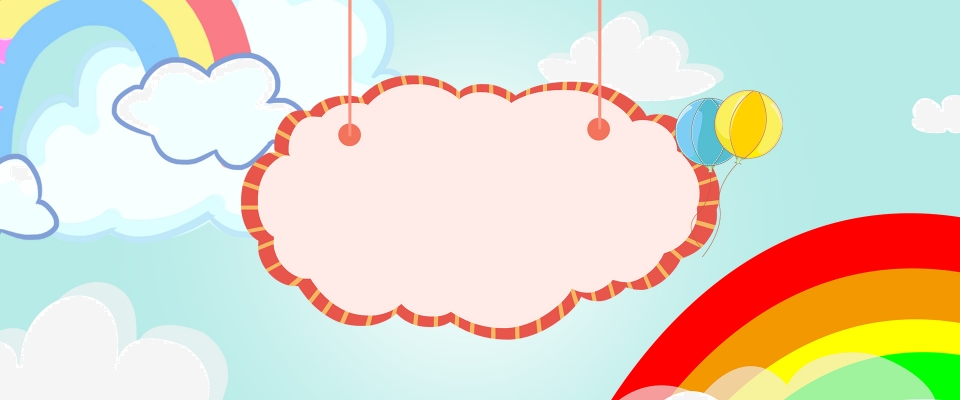 MÔN: KHOA HỌC
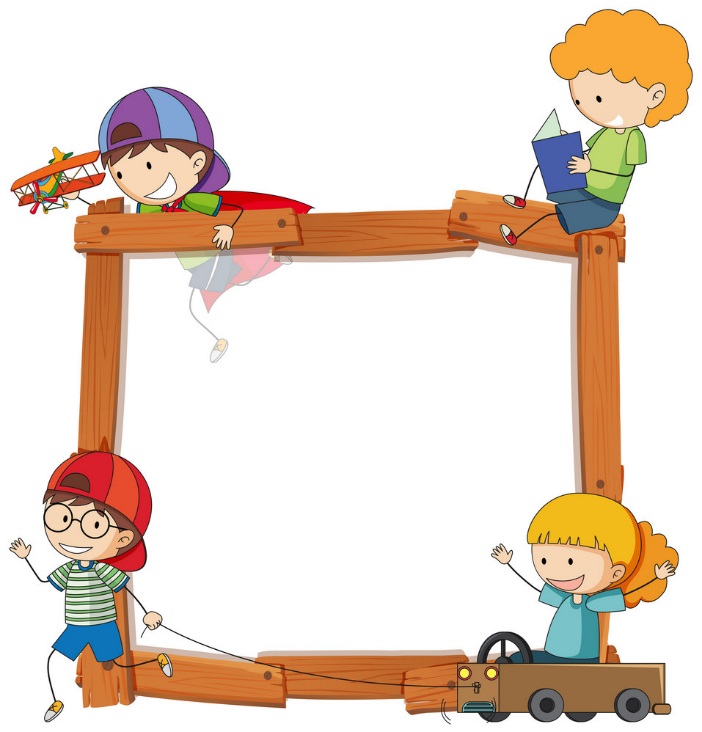 KHỞI ĐỘNG
Điểm khác nhau cơ bản về sinh học 
giữa nam và nữ Là gì?
Là ở cấu tạo và chức năng của cơ quan sinh dục
[Speaker Notes: - Cho HS tổ chức trò chơi "Truyền điện": Nêu một số VD về vai trò của các bạn nữ trong lớp em ?
- Mỗi bạn chỉ nêu 1 vai trò]
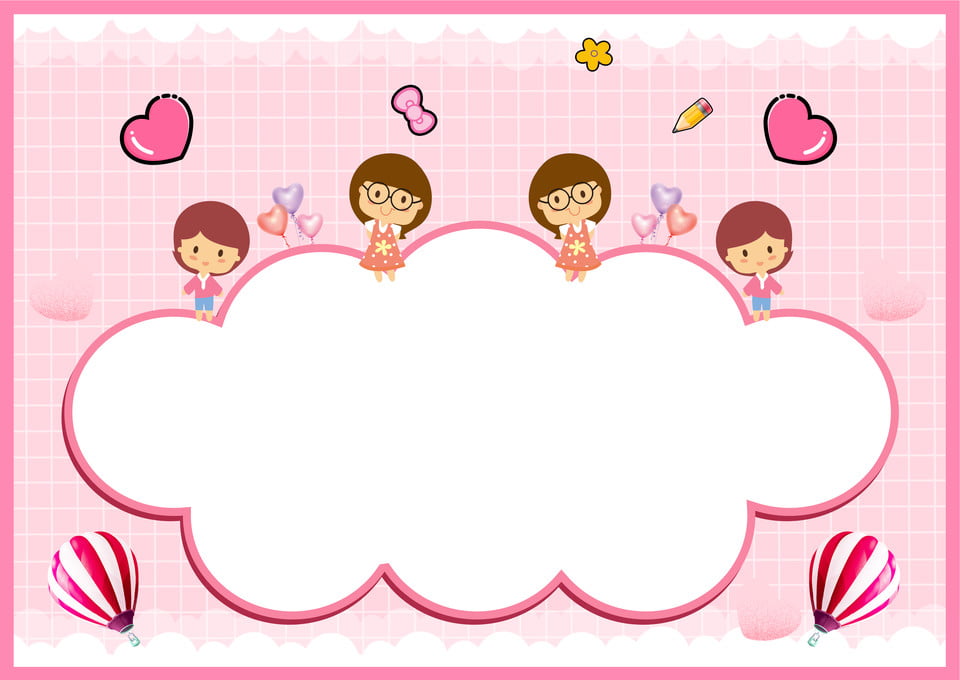 CƠ THỂ CHÚNG TA ĐƯỢC 
HÌNH THÀNH NHƯ THẾ NÀO?
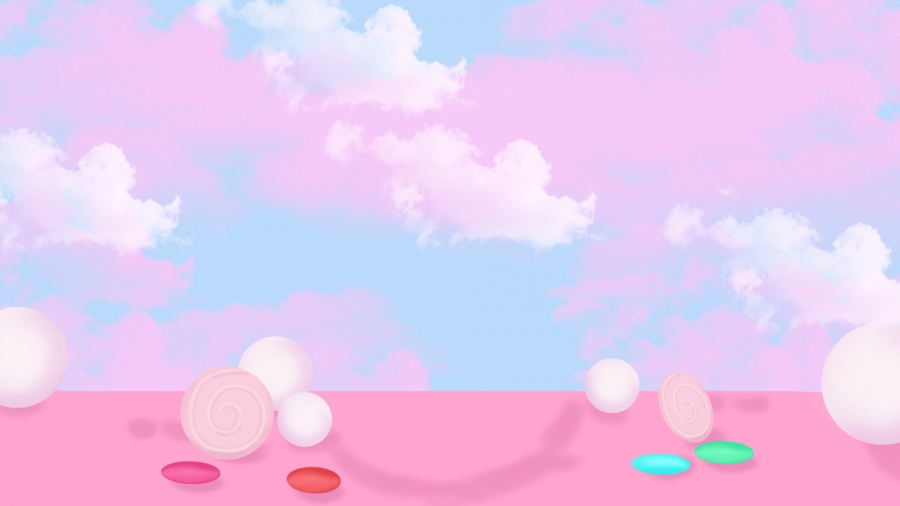 MỤC TIÊU
Biết cơ thể được hình thành từ sự kết hợp giữa tinh trùng của bố và trứng của mẹ.
Phân biệt một vài giai đoạn phát triển của thai nhi.
Vận dụng kiến thức vào thực tiễn và ứng xử phù hợp với tự nhiên, con người.
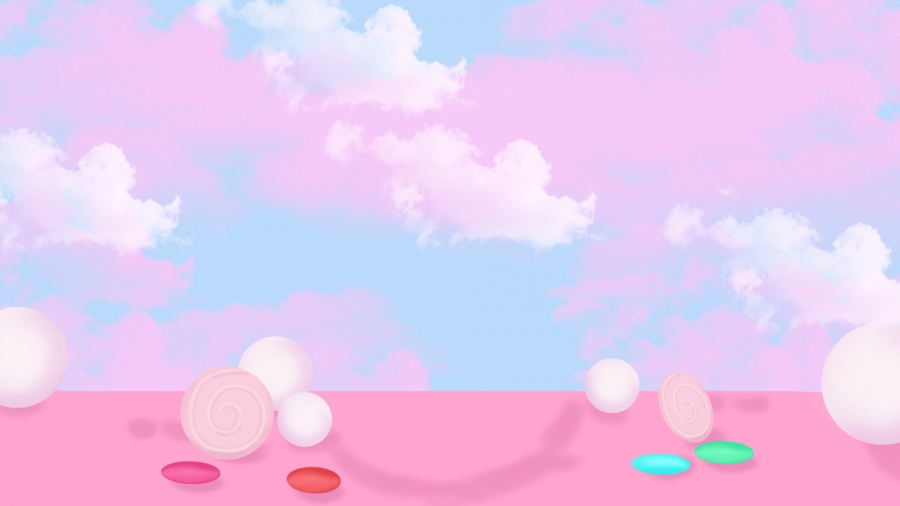 ĐỌC THÔNG TIN SGK, KẾT HỢP XEM CLIP VÀ trả lời câu hỏi:
1. Cơ quan nào trong cơ thể quyết định giới tính của mỗi người?
2. Cơ quan sinh dục nam có chức năng gì?
3. Cơ quan sinh dục nữ có chức năng gì?
4. Bào thai được hình thành từ đâu?
5. Em có biết mẹ mang thai bao lâu, em bé ra đời?
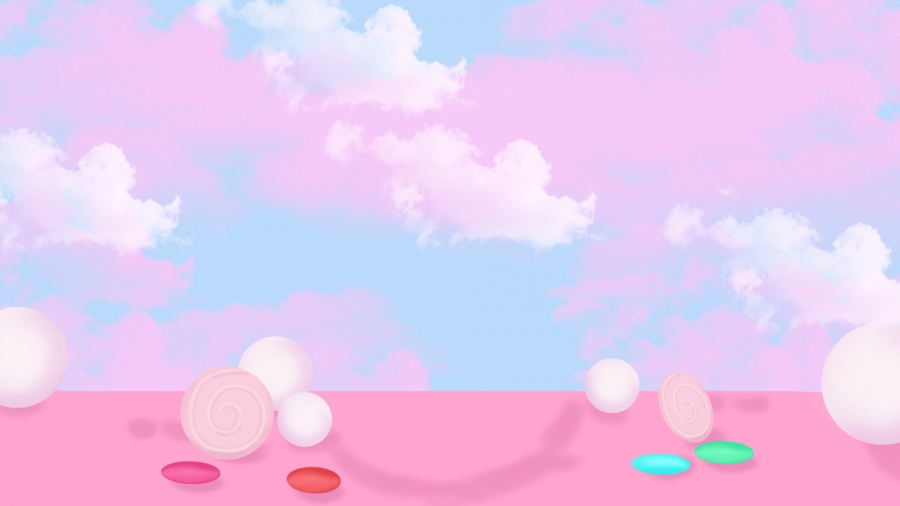 Cơ thể chúng ta được hình thành từ sự kết hợp giữa trứng của mẹ và tinh trùng của bố.
       Quá trình tinh trùng kết hợp với trứng được gọi là sự thụ tinh. Trứng đã được thụ tinh gọi là hợp tử.
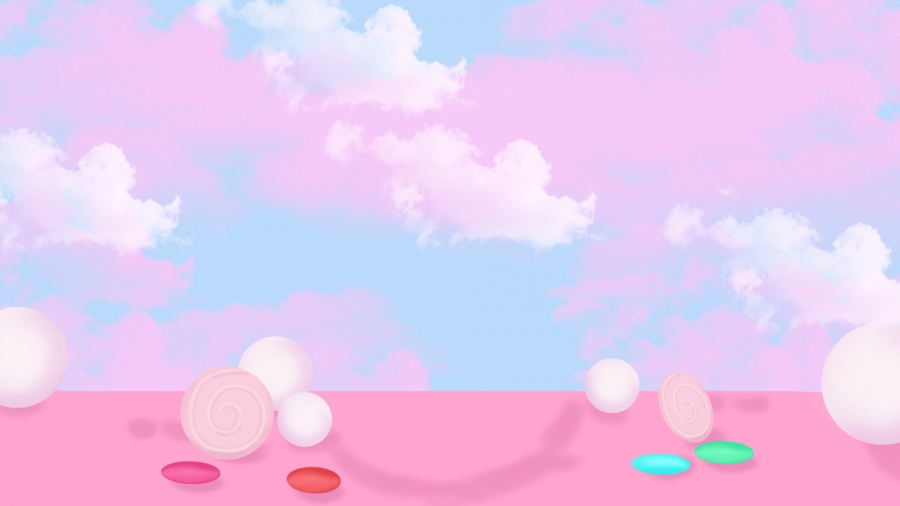 Bài 1. Nối khung chữ ở cột A với khung chữ ở cột B cho phù hợp
B
A
Trứng đã được thụ tinh gọi là
Bào thai
Sự thụ tinh
Cơ thể của người con được hình thành từ
Sự kết hợp giữa trứng của người mẹ và tinh trùng của người bố
Hợp tử phát triển thành
Quá trình tinh trùng kết hợp với trứng được gọi là
Hợp tử
Phôi
Phôi phát triển thành
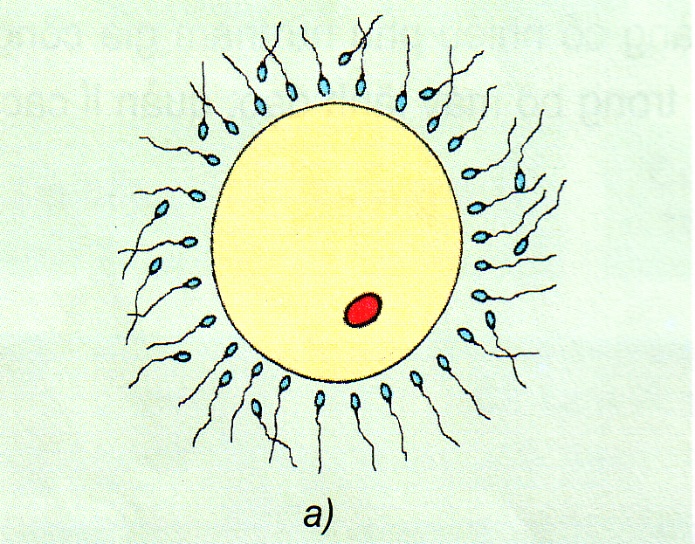 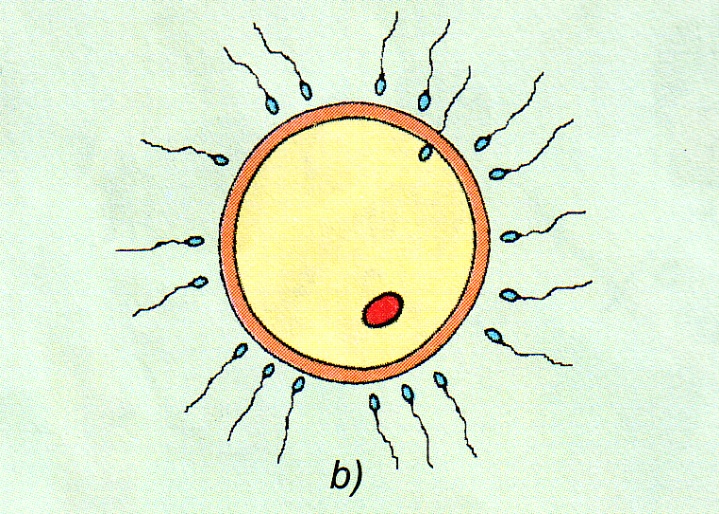 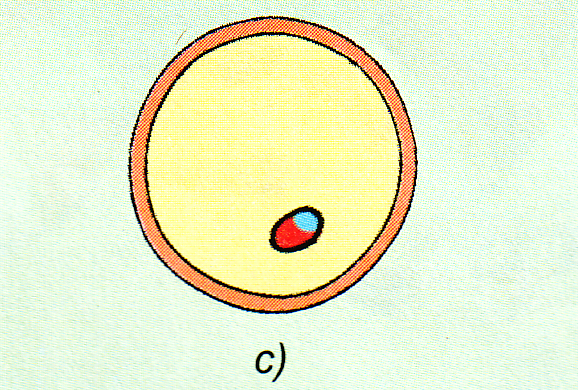 3
1
Một tinh trùng đã chui được vào trong trứng
Trứng và tinh trùng đã kết hợp với nhau tạo thành hợp tử
3
1
2
2
Trứng và tinh trùng đã kết hợp với nhau tạo thành hợp tử
Các tinh trùng gặp trứng
Một tinh trùng đã chui được vào trong trứng
Các tinh trùng gặp trứng
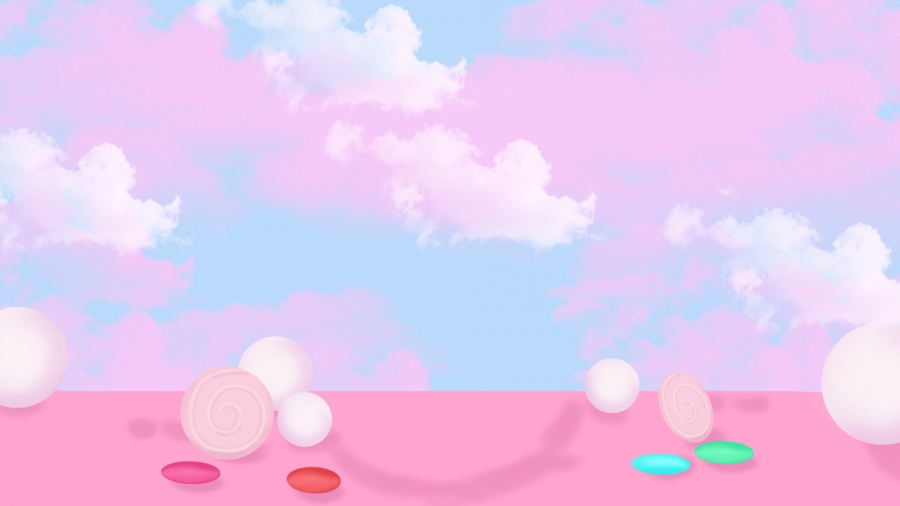 Bài 2. Xếp hình với chú thích cho phù hợp:
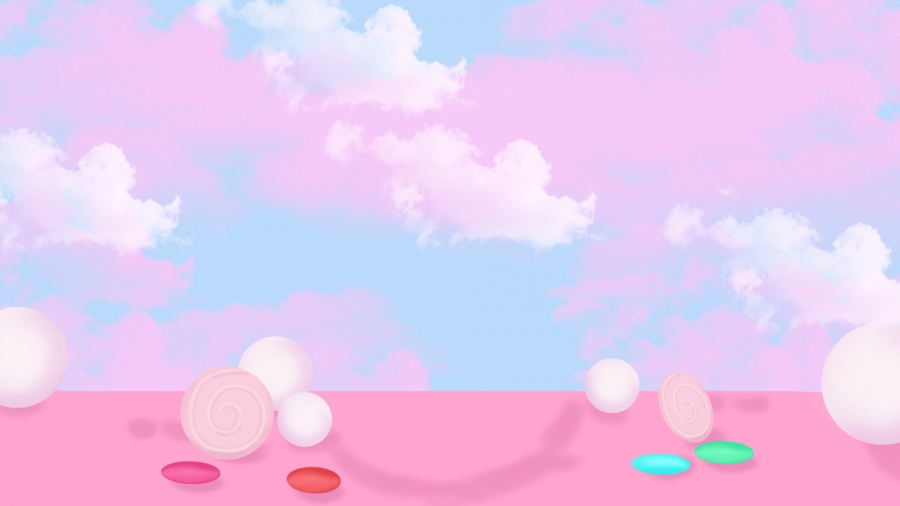 Sơ đồ quá trình thụ tinh
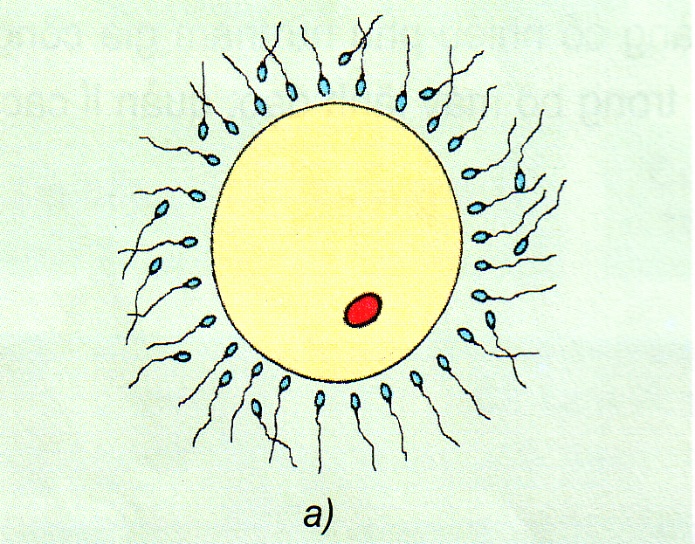 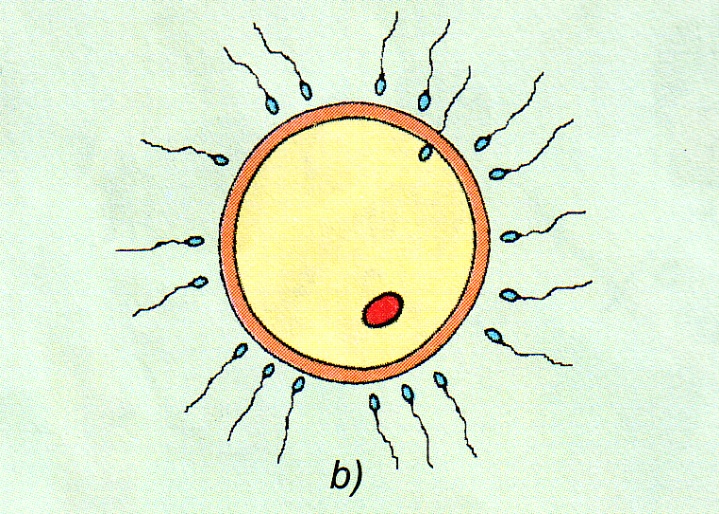 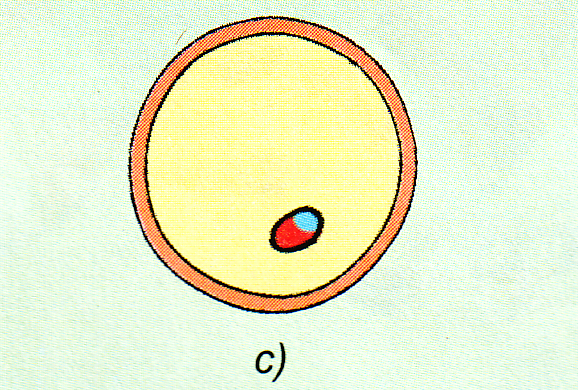 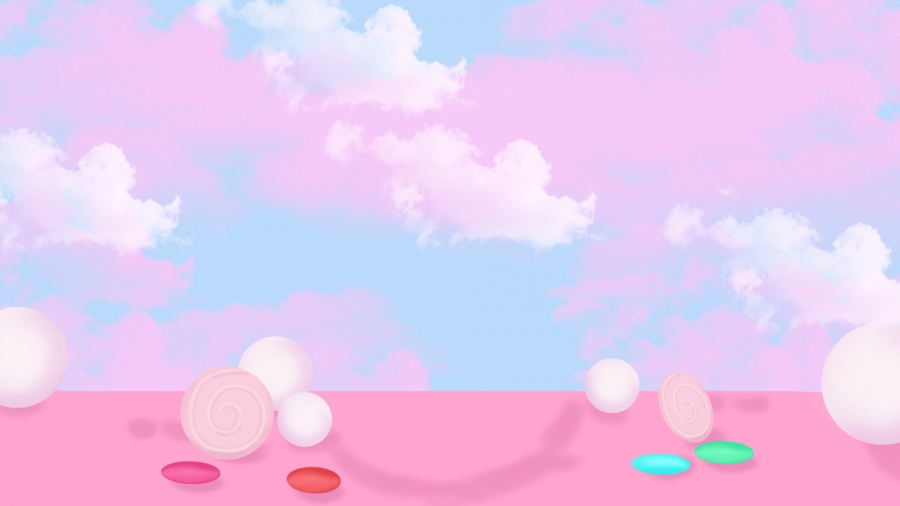 Sự hình thành cơ thể người
Phôi
Bào thai
Hợp tử
Tinh trùng
+
Trứng
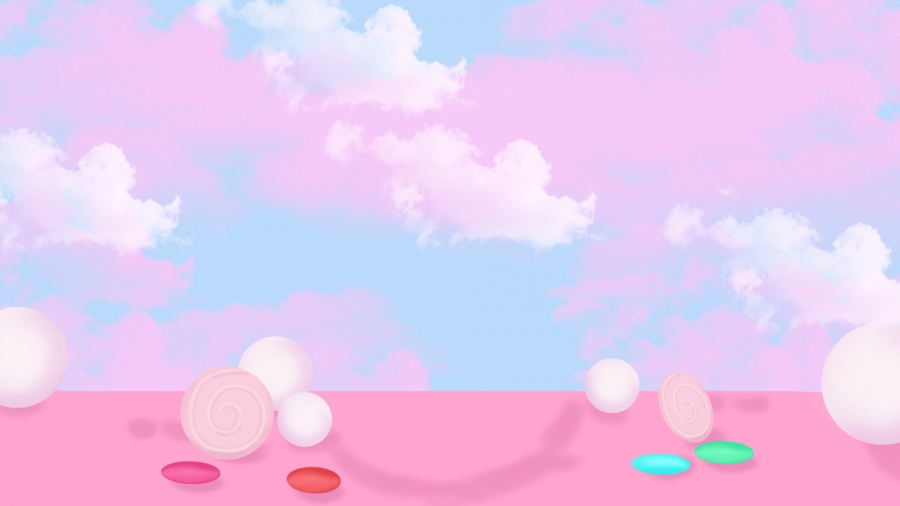 Bài 3. Trong các hình dưới đây, theo bạn, hình nào cho biết thai được 5 tuần, 8 tuần, 3 tháng, khoảng 9 tháng?
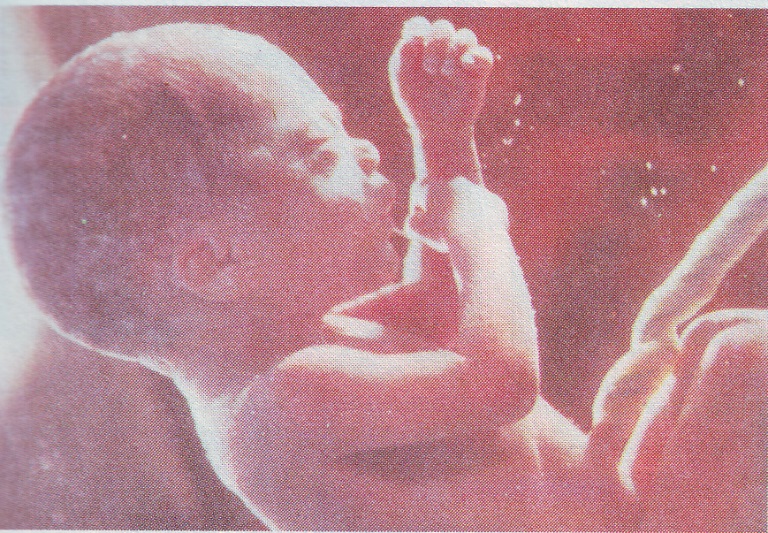 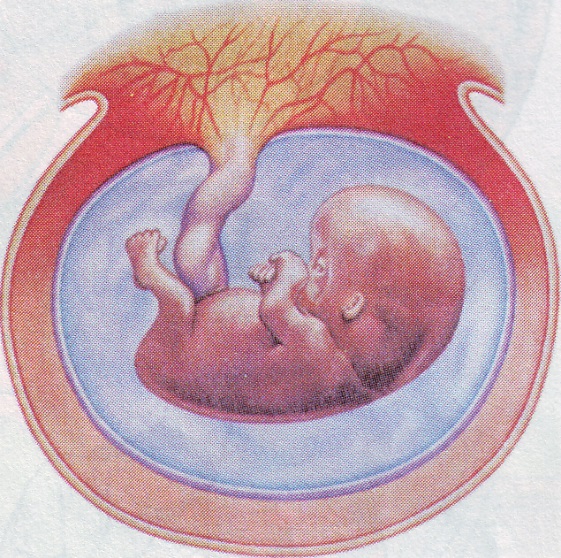 Khoảng 9 tháng
8 tuần
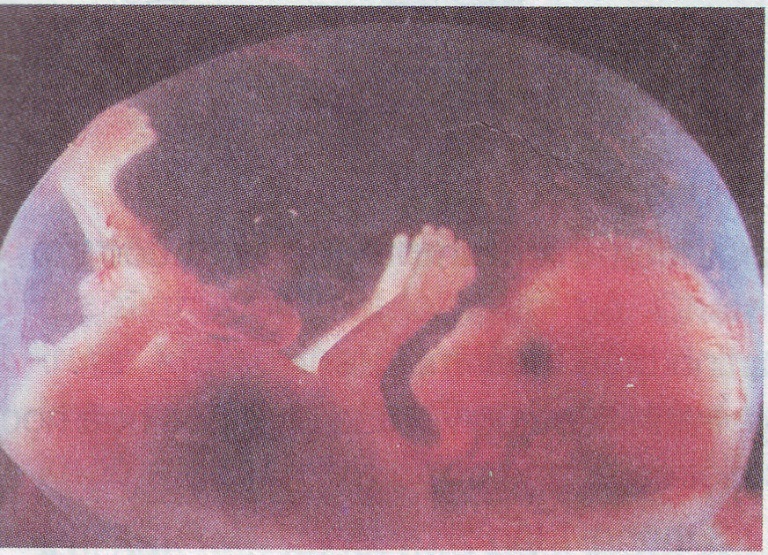 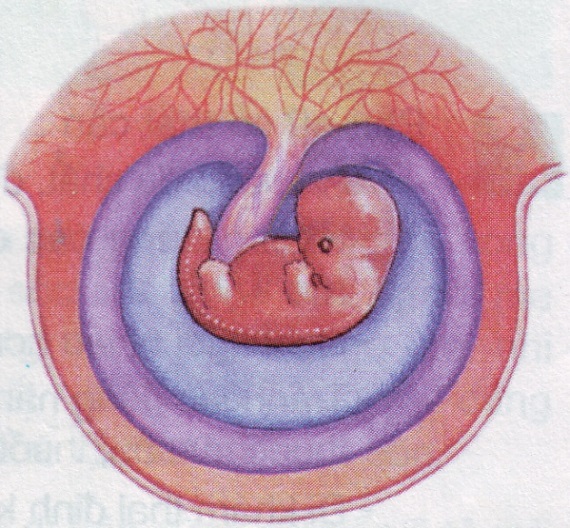 5 tuần
3 tháng
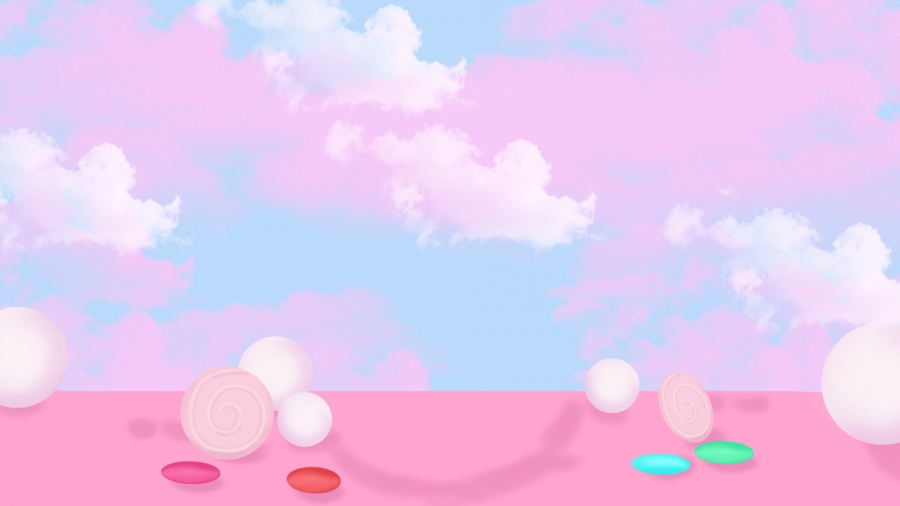 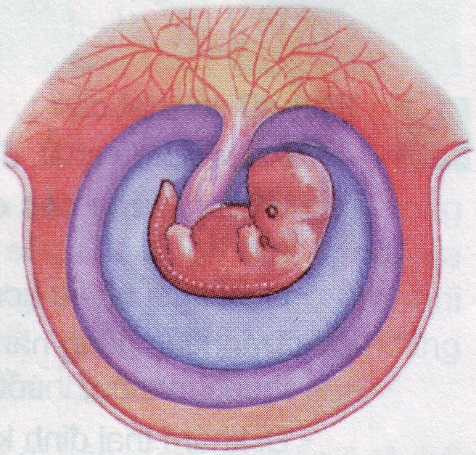 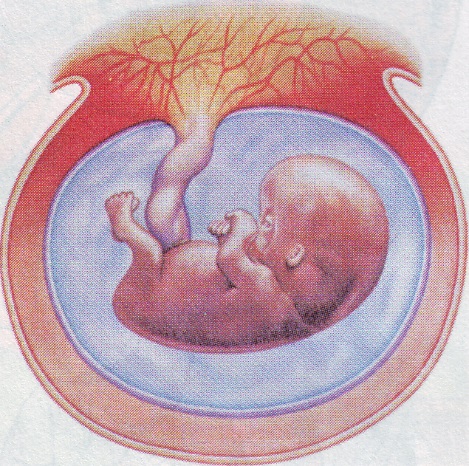 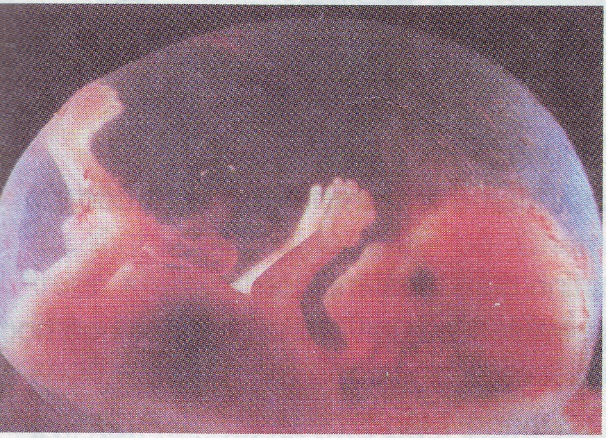 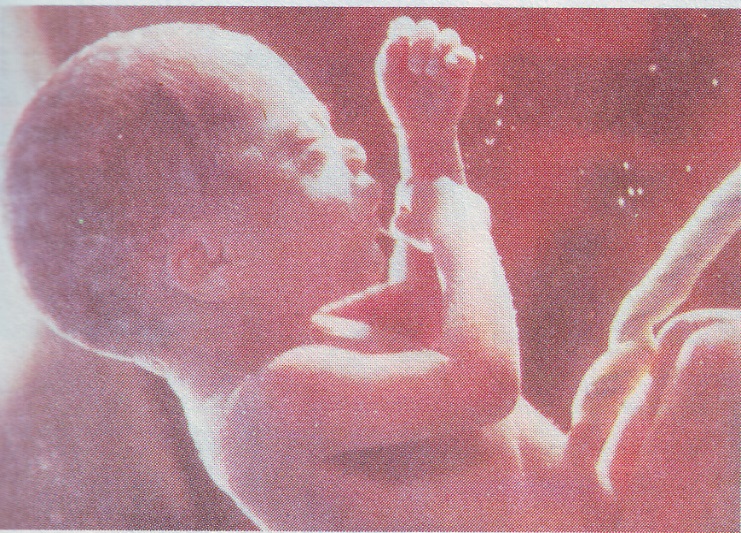 5 tuần
8 tuần
Khoảng 9 tháng
3 tháng
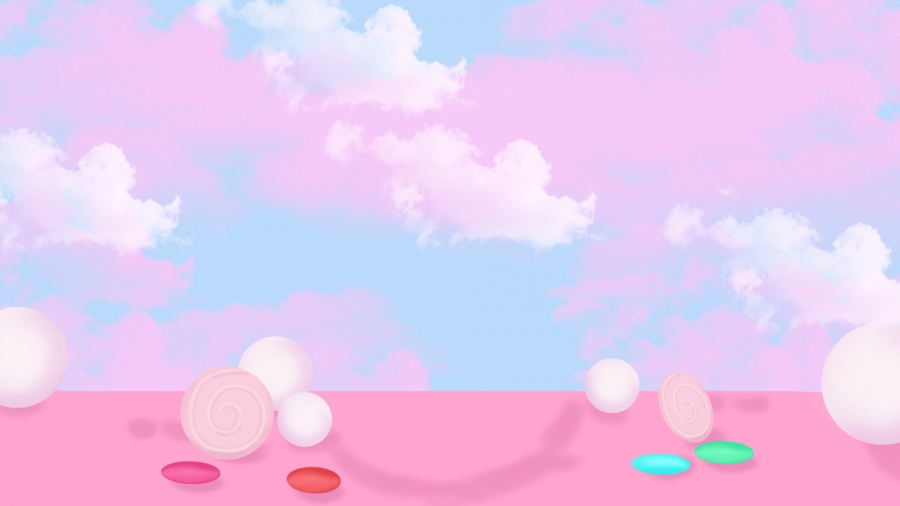 Sự hình thành cơ thể người
Em bé được sinh ra
Bào thai
Phôi
Hợp tử
Tinh trùng
+
Trứng
Khoảng 9 tháng
10 ngày
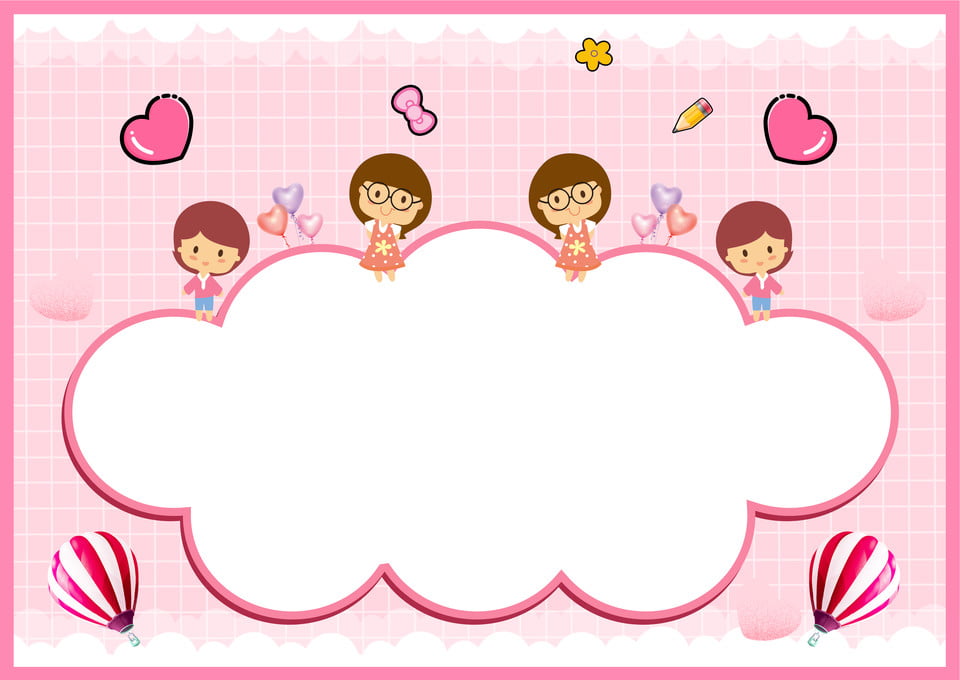 Ô CHỮ BÍ ẨN
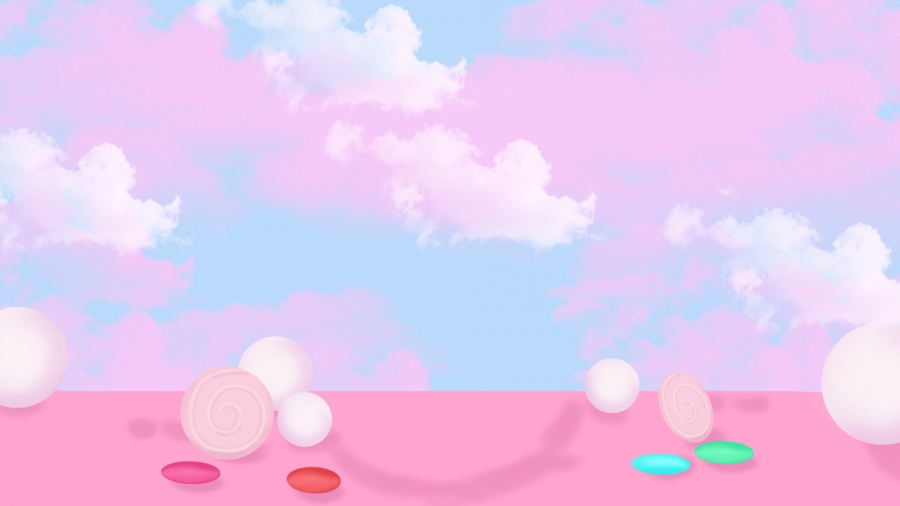 1
2
3
4
5
6
7
8
Khi cßn ë trong bông mÑ, em bÐ gäi lµ g×?
Sau bao l©u em bÐ đư­îc sinh ra?
§iÒn tõ cßn thiÕu vµo chç chÊm “…… lµ qu¸ 
tr×nh tinh trïng kÕt hîp víi trøng”
Trøng ®· ®ưîc thô tinh gäi lµ g×?
Tõ cßn thiÕu trong c©u: “§Õn tuÇn thø 12 (th¸ng
 thø 3), thai ®· cã ®Çy ®ñ c¸c ….  cña c¬ thÓ vµ cã thÓ
coi lµ mét con ng­ưêi.” lµ g×?
Em bÐ ®ưîc h×nh thµnh vµ ph¸t triÓn ë ®©u?
Hîp tö ph¸t triÓn thµnh g×?
Tõ cßn thiÕu trong c©u: “§Õn kho¶ng tuÇn thø 20
 (th¸ng thø 5), bÐ th­ưêng xuyªn cö ®éng vµ………….. 
®uîc tiÕng ®éng ë bªn ngoµi” lµ g×?
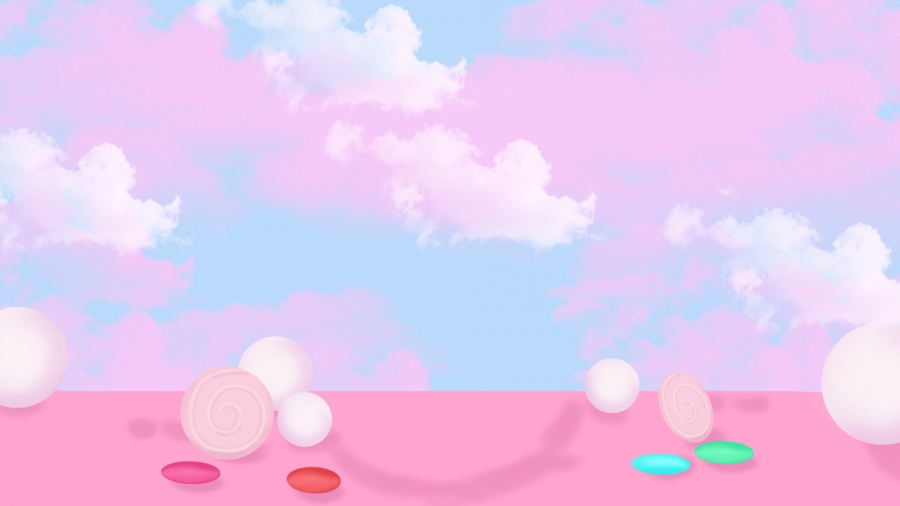 VậN dụng
 Quá trình thụ tinh diễn ra như thế nào?
 Hãy mô tả một vài giai đoạn phát triển của thai nhi mà em biết?
 Chuẩn bị bài sau: Cần làm gì để cả mẹ và em bé đều khỏe?